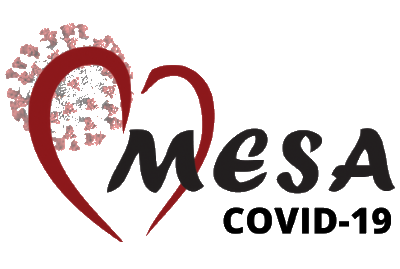 Presented on behalf of the COVID-19 Working Group by 
Elizabeth Oelsner, MD, MPH (Division of General Medicine, Columbia University) 
at the MESA Steering Committee Meeting, June 29, 2020
Timeline of MESA COVID-19 Response
COVID-19 cases, by date
United States, CDC
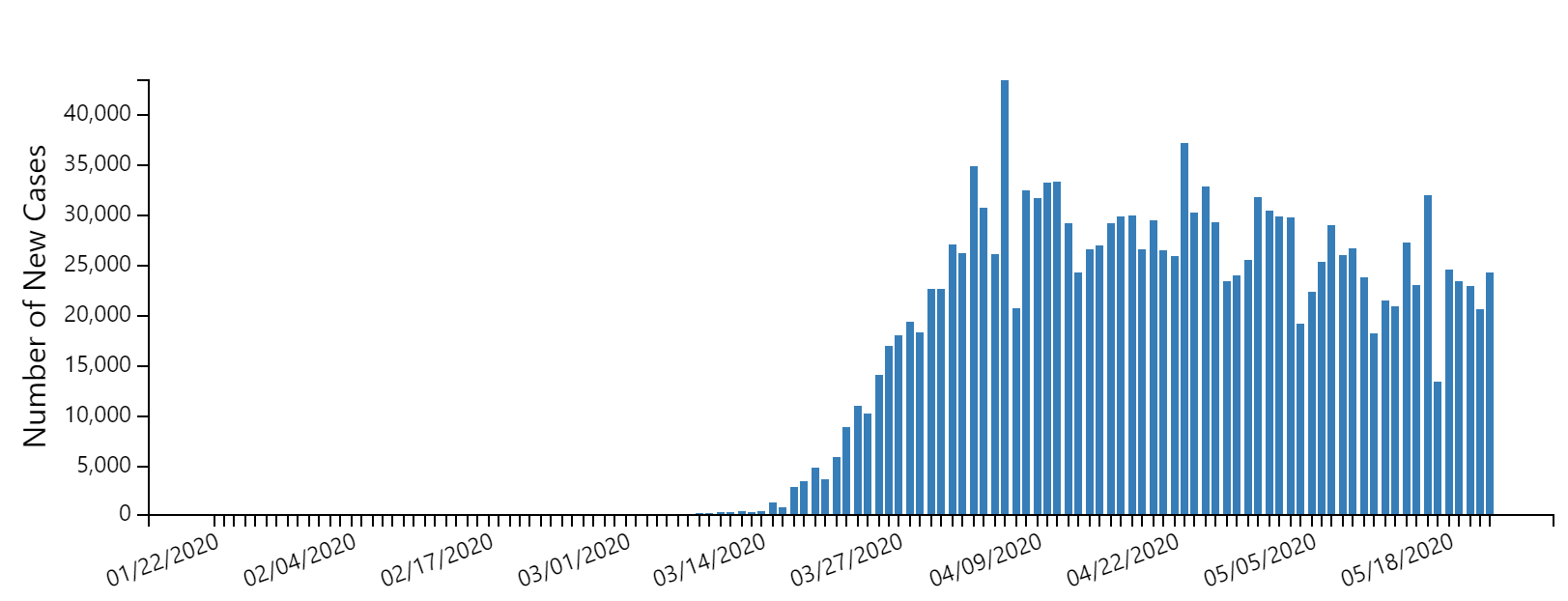 https://www.cdc.gov/coronavirus/2019-ncov/cases-updates/cases-in-us.html (Accessed May 24, 2020)
[Speaker Notes: March 17: NOSI
March 18: AS submitted
March 31: Supplement submitted
April 10: questionnaire deployed]
Timeline of MESA COVID-19 Response
COVID-19 cases, by date
United States, CDC
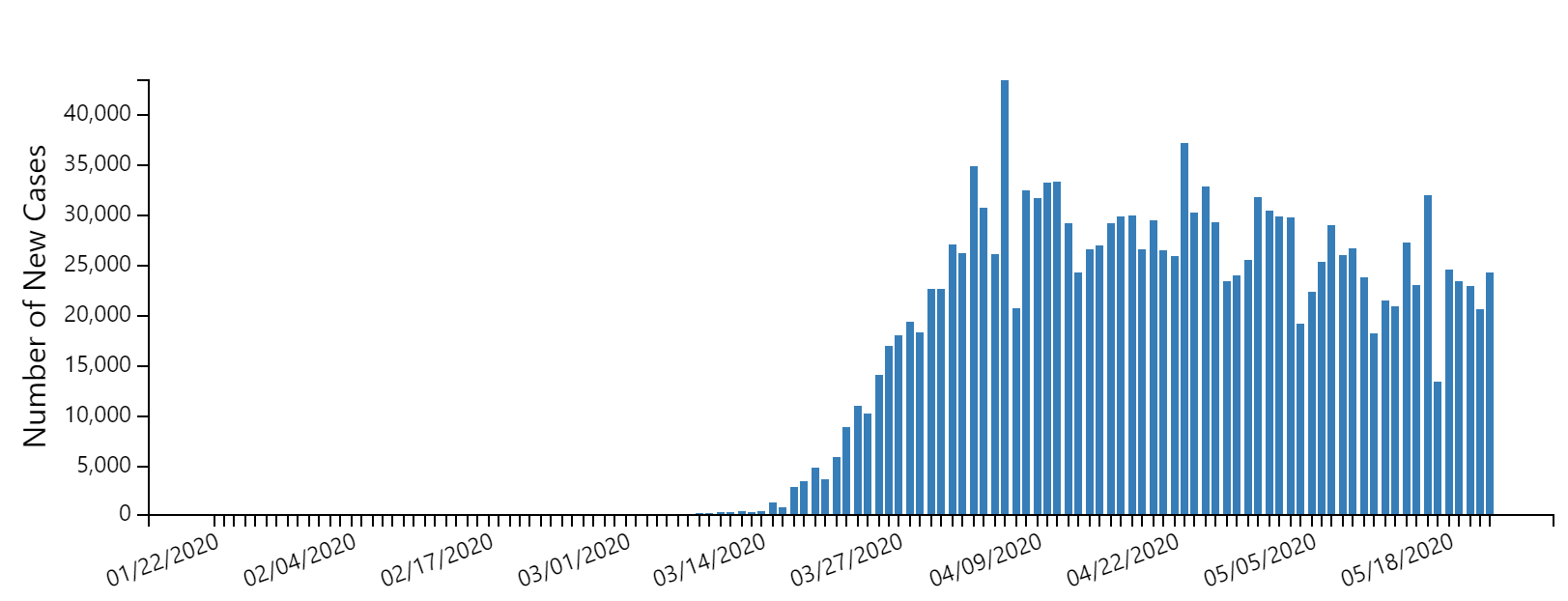 NOSI
announced
https://www.cdc.gov/coronavirus/2019-ncov/cases-updates/cases-in-us.html (Accessed May 24, 2020)
Timeline of MESA COVID-19 Response
COVID-19 cases, by date
United States, CDC
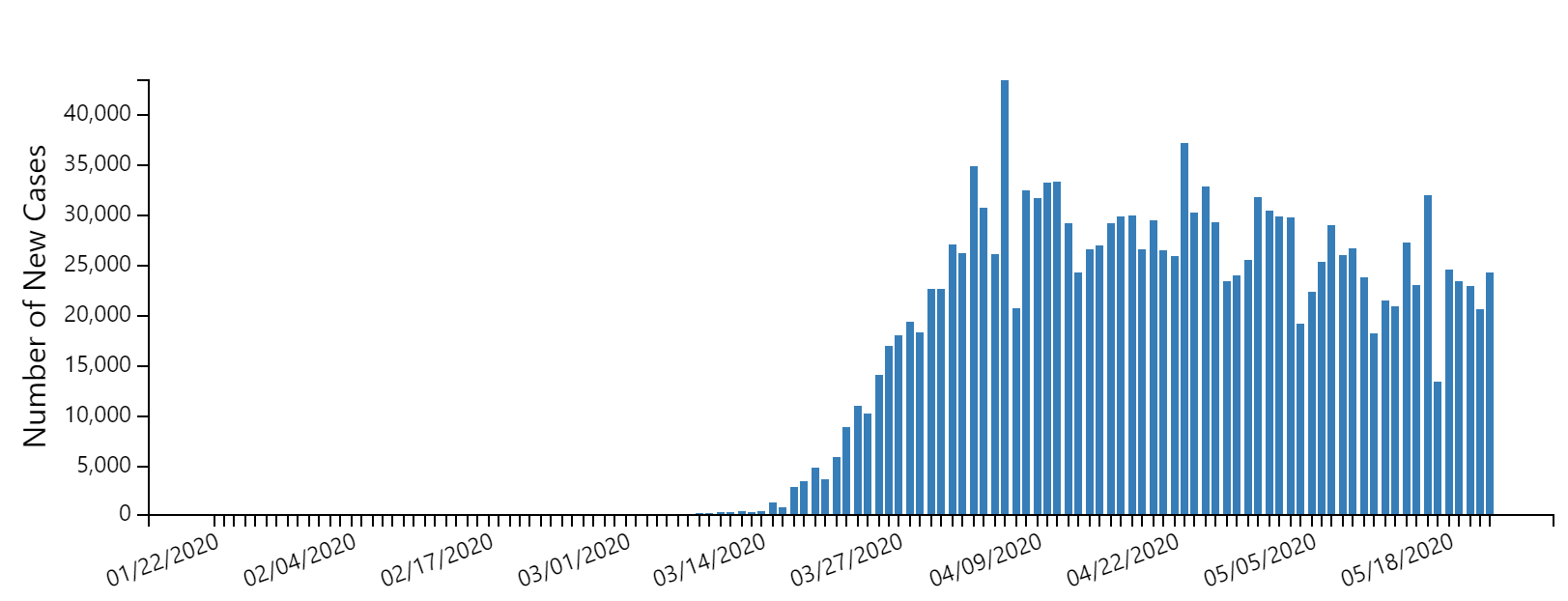 Ancillary Study
NOSI
announced
https://www.cdc.gov/coronavirus/2019-ncov/cases-updates/cases-in-us.html (Accessed May 24, 2020)
Timeline of MESA COVID-19 Response
COVID-19 cases, by date
United States, CDC
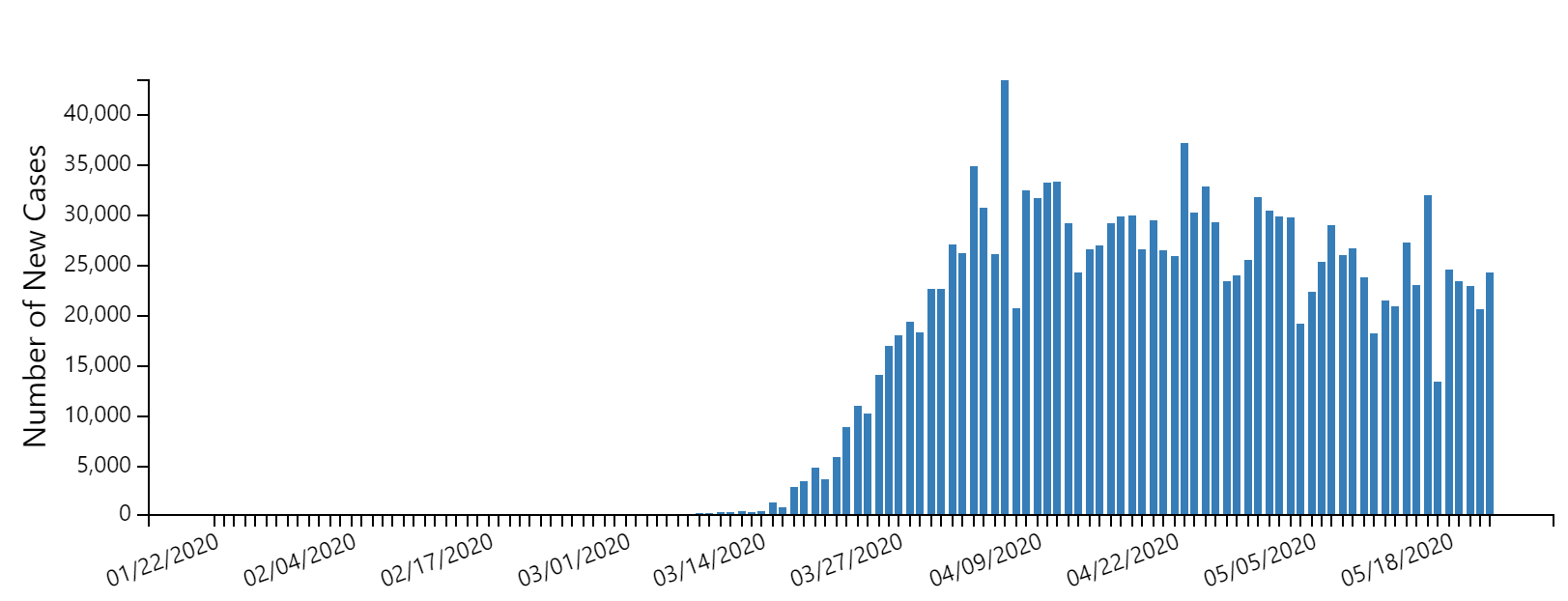 ASC/SC approval
Ancillary Study
NOSI
announced
https://www.cdc.gov/coronavirus/2019-ncov/cases-updates/cases-in-us.html (Accessed May 24, 2020)
Timeline of MESA COVID-19 Response
COVID-19 cases, by date
United States, CDC
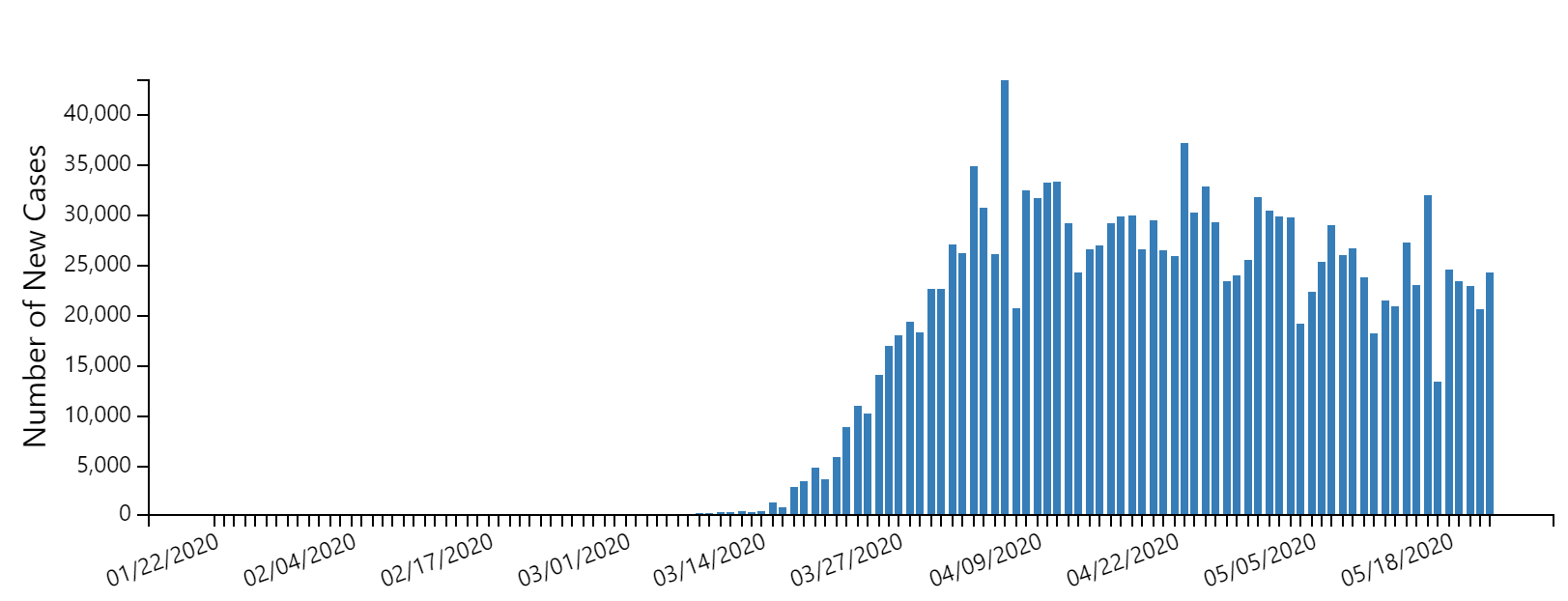 ASC/SC approval
NOSI
Sub.
Ancillary Study
NOSI
announced
https://www.cdc.gov/coronavirus/2019-ncov/cases-updates/cases-in-us.html (Accessed May 24, 2020)
Timeline of MESA COVID-19 Response
COVID-19 cases, by date
United States, CDC
Questionnaire finalized
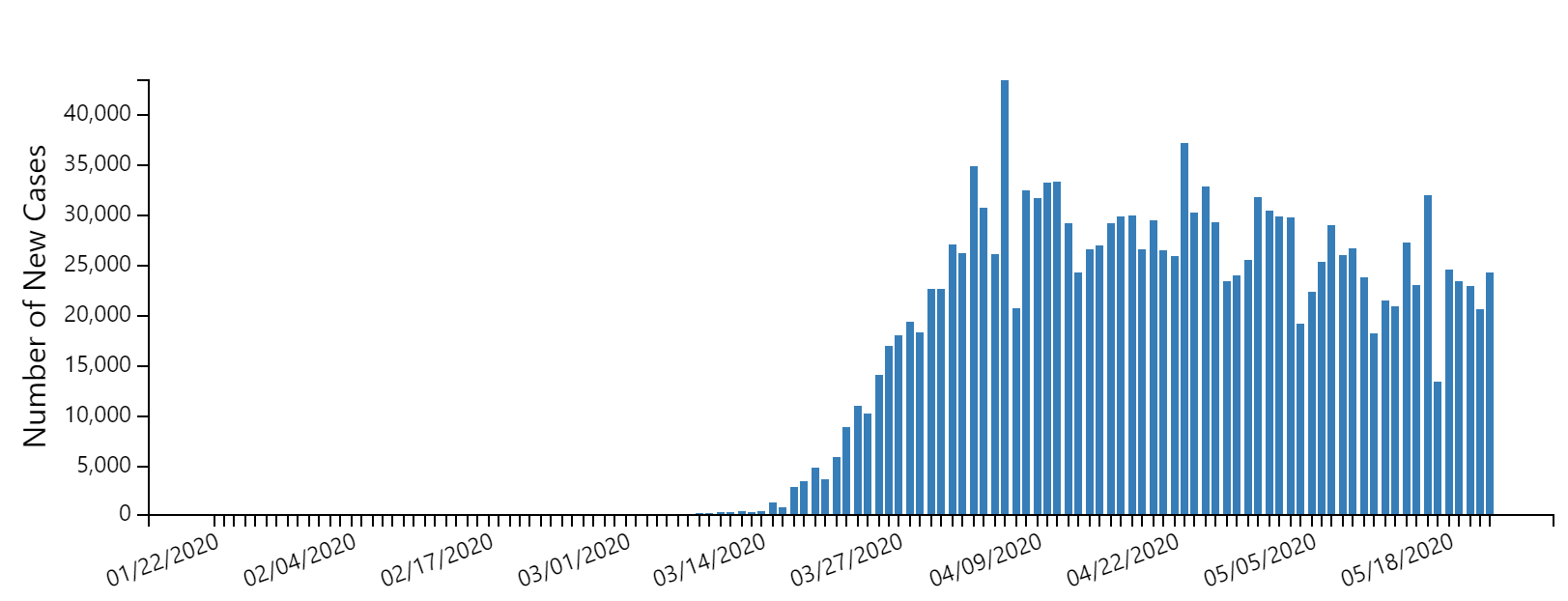 ASC/SC approval
Questionnaire deployed
NOSI
Sub.
Ancillary Study
NOSI
announced
https://www.cdc.gov/coronavirus/2019-ncov/cases-updates/cases-in-us.html (Accessed May 24, 2020)
Timeline of MESA COVID-19 Response
COVID-19 cases, by date
United States, CDC
WG
WG
WG
WG
Questionnaire finalized
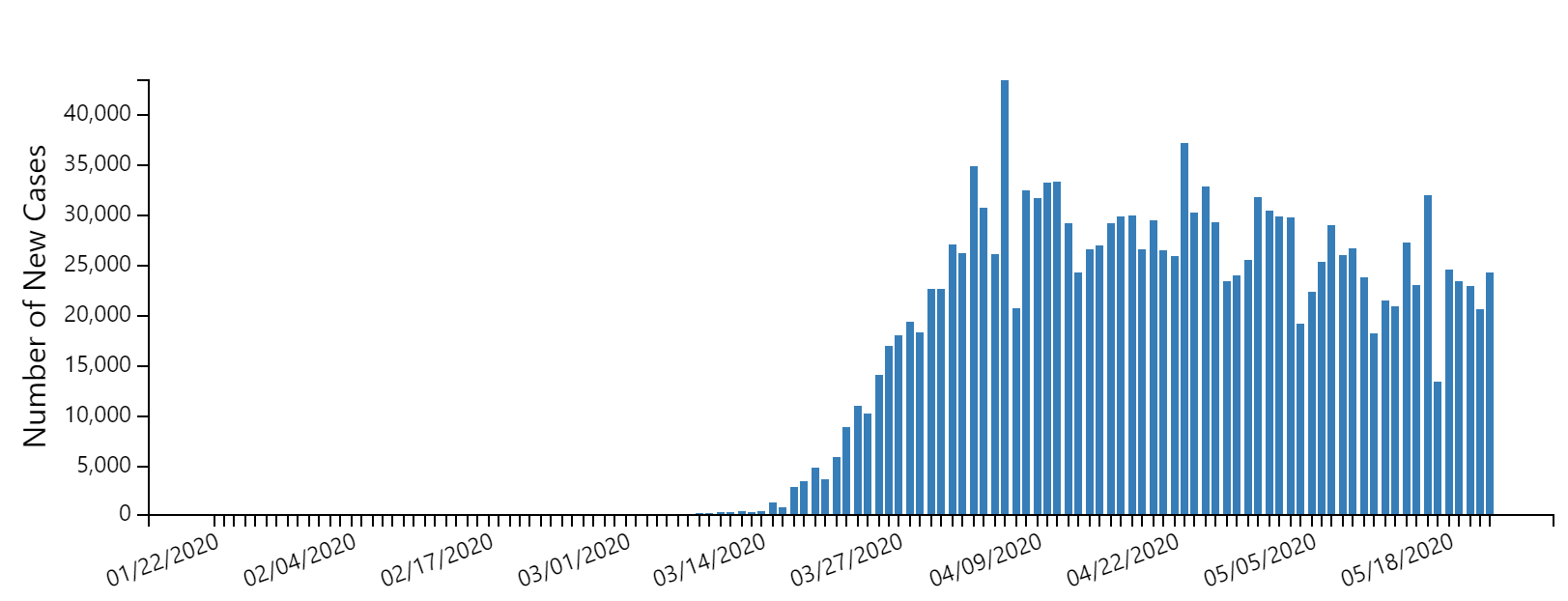 ASC/SC approval
Questionnaire deployed
NOSI
Sub.
Ancillary Study
NOSI
announced
https://www.cdc.gov/coronavirus/2019-ncov/cases-updates/cases-in-us.html (Accessed May 24, 2020)
Timeline of MESA COVID-19 Response
COVID-19 cases, by date
United States, CDC
WG
WG
WG
WG
Questionnaire finalized
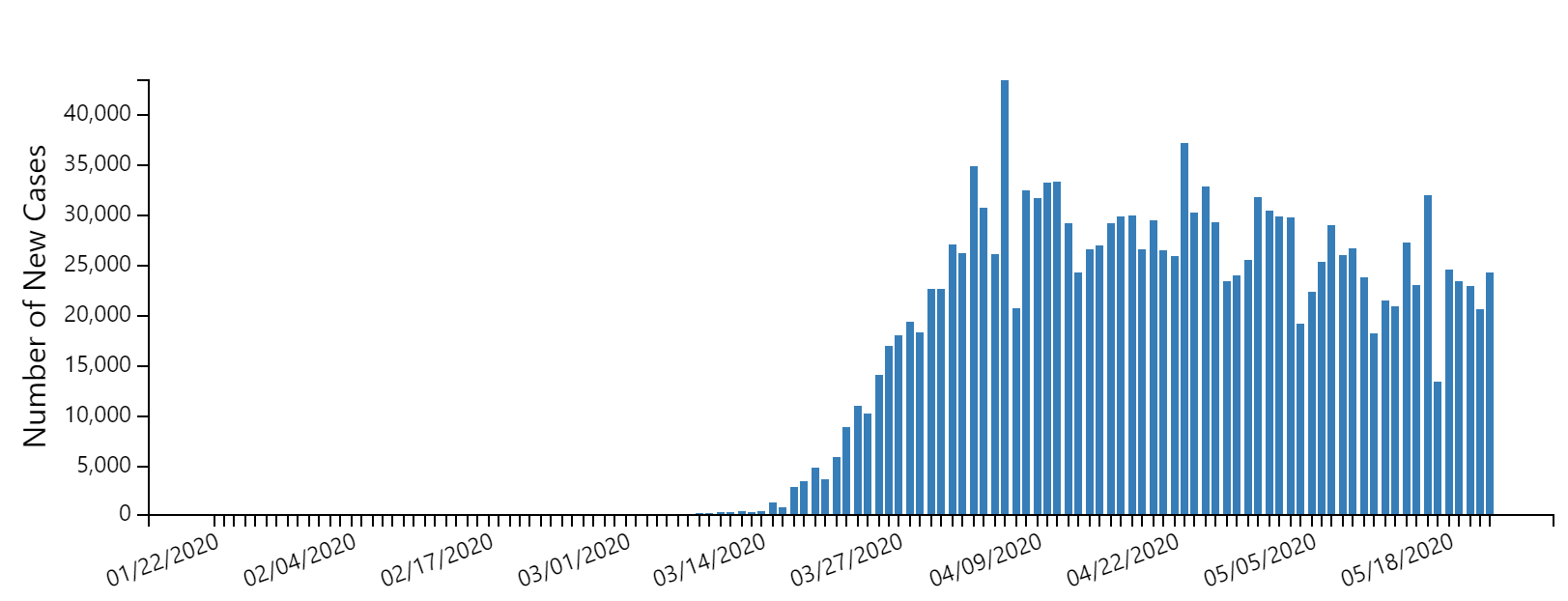 ASC/SC approval
Questionnaire deployed
LOR
NOSI
Sub.
LOR
LOR
Ancillary Study
NOSI
announced
https://www.cdc.gov/coronavirus/2019-ncov/cases-updates/cases-in-us.html (Accessed May 24, 2020)
Timeline of MESA COVID-19 Response
COVID-19 cases, by date
United States, CDC
WG
WG
WG
WG
Questionnaire finalized
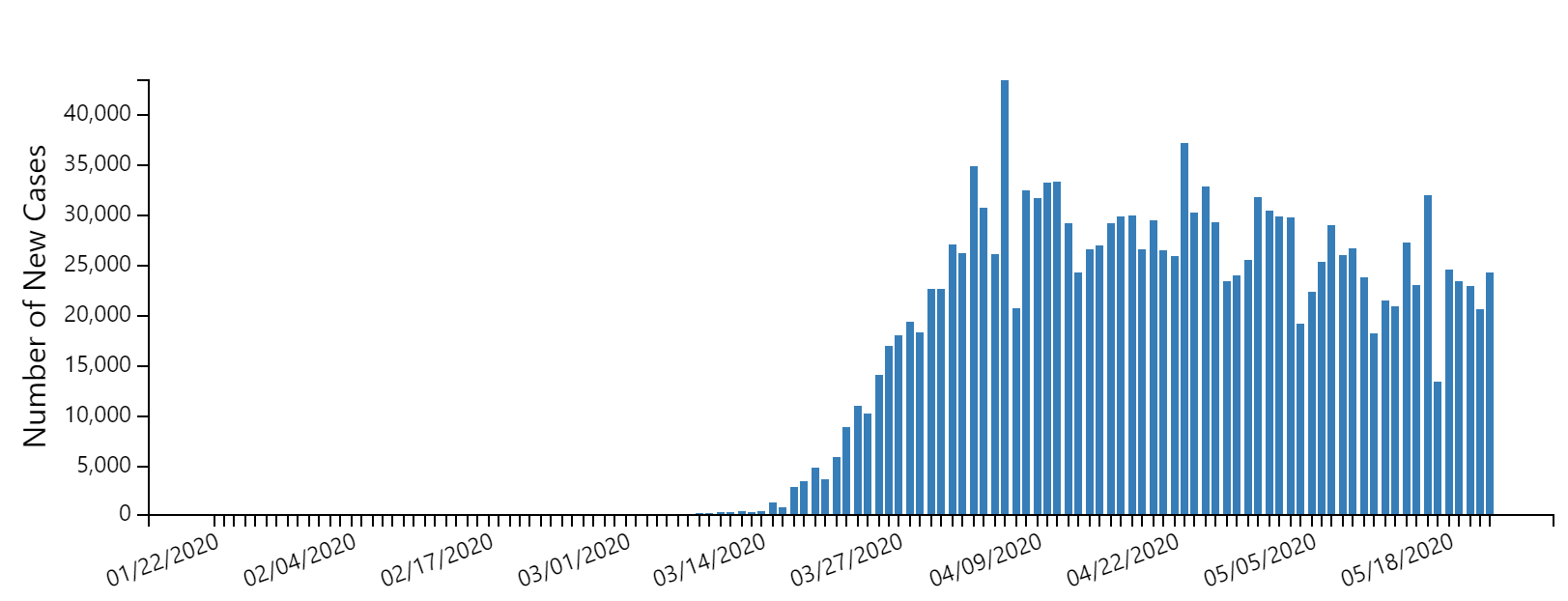 ASC/SC approval
Questionnaire deployed
OSMB
report
LOR
NOSI
Sub.
LOR
LOR
Ancillary Study
NOSI
announced
https://www.cdc.gov/coronavirus/2019-ncov/cases-updates/cases-in-us.html (Accessed May 24, 2020)
Timeline of MESA COVID-19 Response
SC
meeting
COVID-19 cases, by date
United States, CDC
WG
WG
WG
WG
Questionnaire finalized
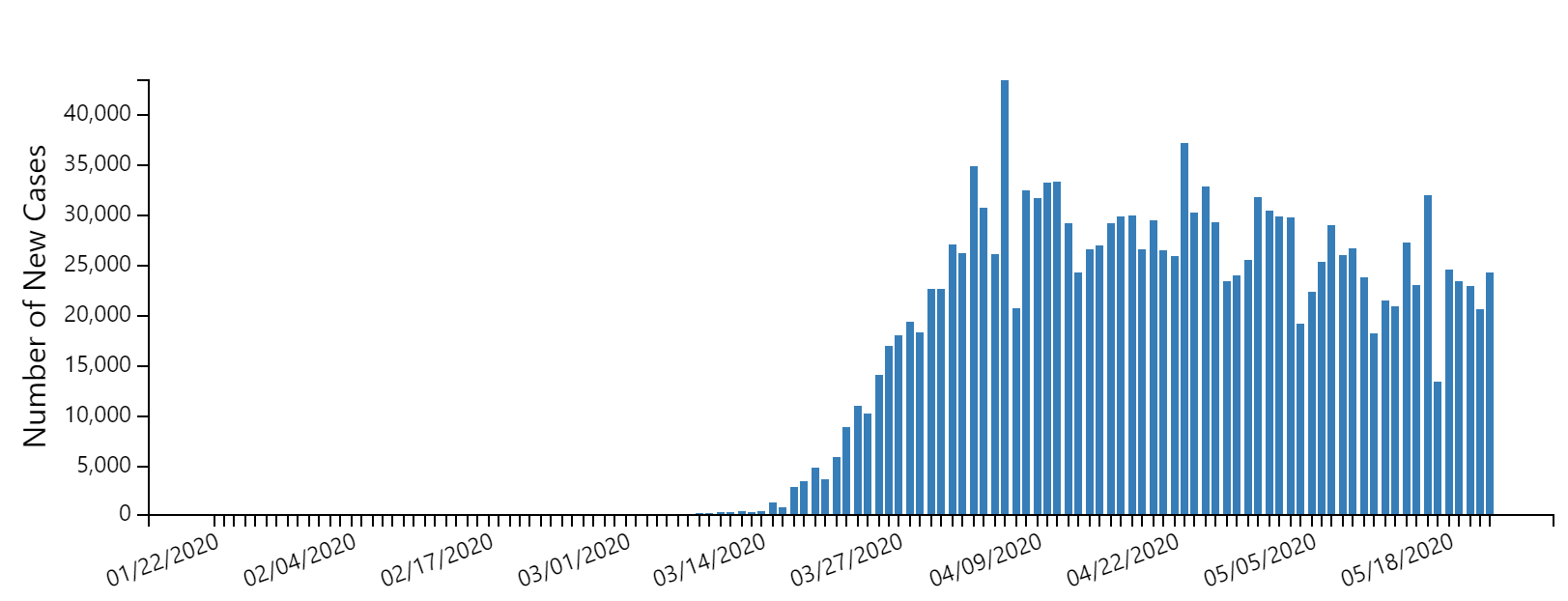 ASC/SC approval
Questionnaire deployed
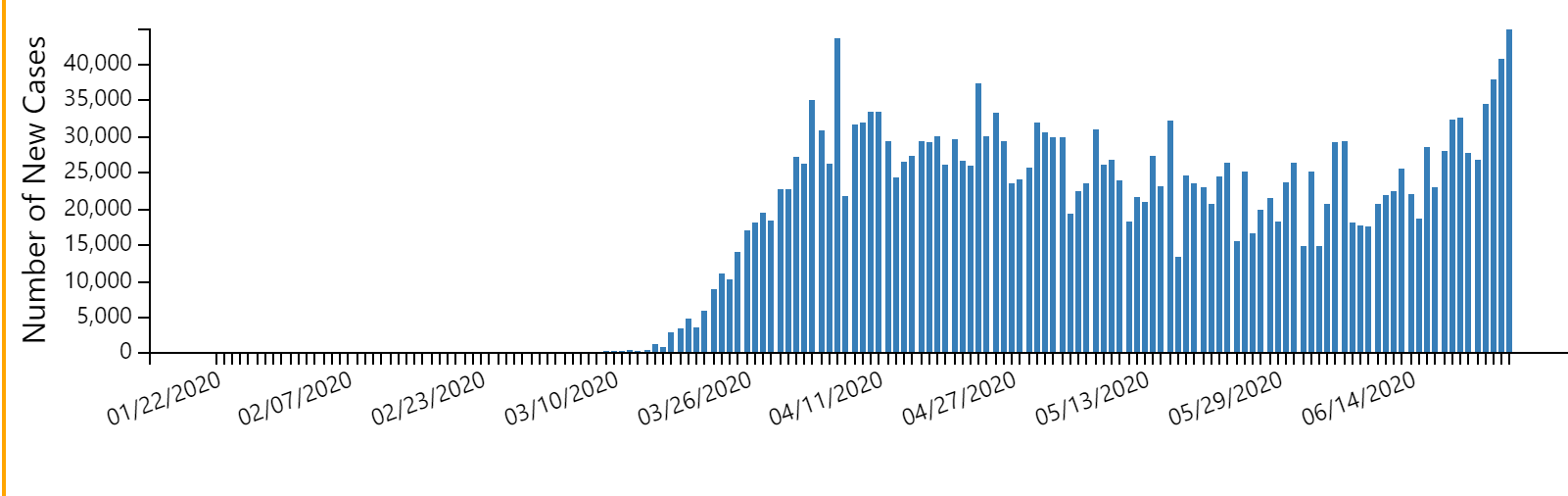 OSMB
report
LOR
NOSI
Sub.
LOR
LOR
Ancillary Study
NOSI
announced
June 28, 2020
https://www.cdc.gov/coronavirus/2019-ncov/cases-updates/cases-in-us.html (Accessed June 28, 2020)
Timeline of MESA COVID-19 Response
SC
meeting
COVID-19 cases, by date
United States, CDC
WG
WG
WG
WG
Questionnaire finalized
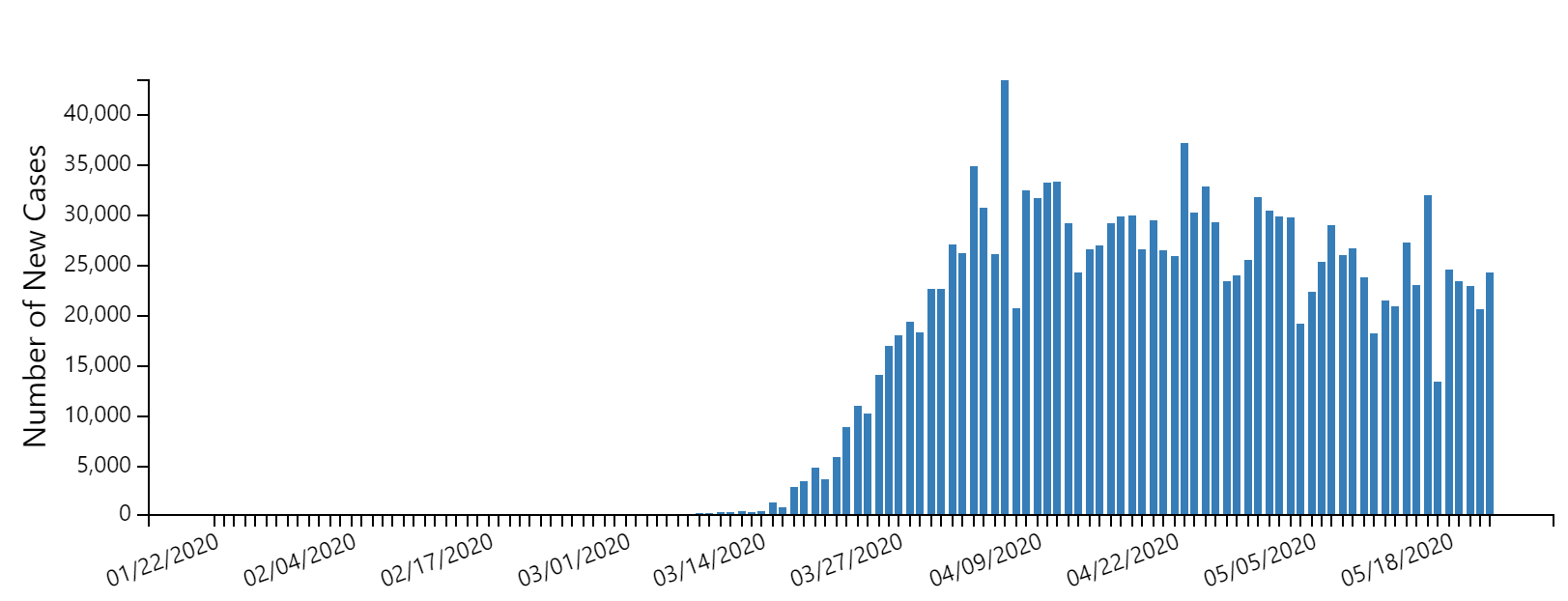 ASC/SC approval
Questionnaire deployed
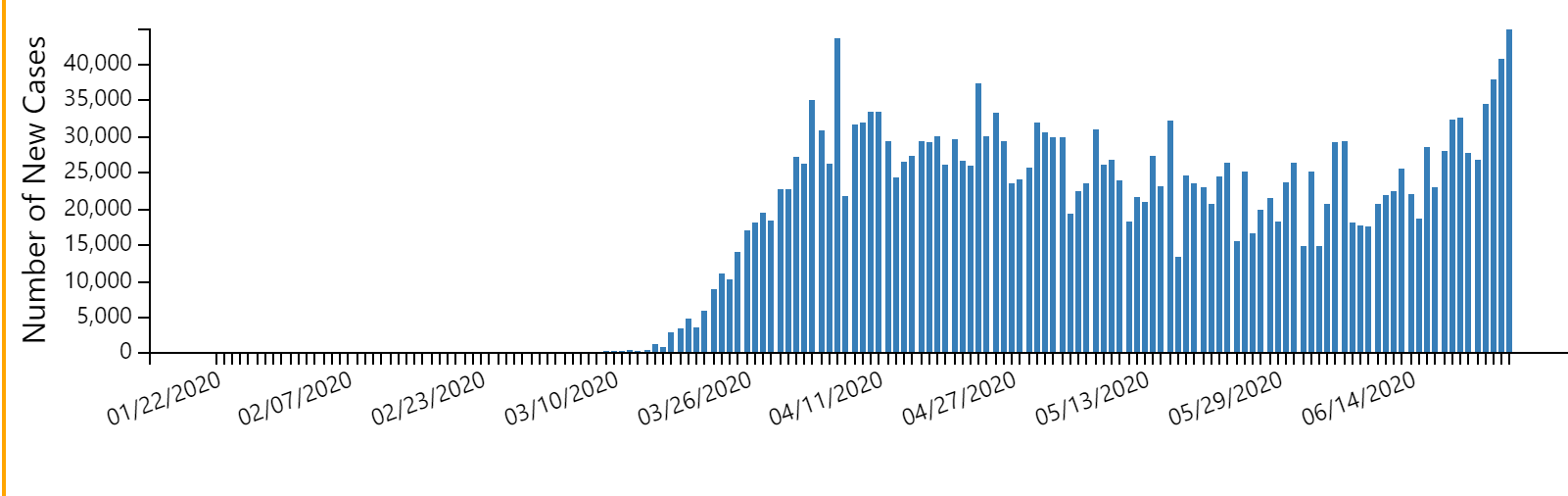 OSMB
report
LOR
NOSI
Sub.
LOR
LOR
Ancillary Study
NOSI
announced
June 28, 2020
https://www.cdc.gov/coronavirus/2019-ncov/cases-updates/cases-in-us.html (Accessed June 28, 2020)
Hypotheses: COVID-19 Ancillary Study
Significance
Address the NOSI (NOT-HL-20-757) research interest regarding “host factors, including… existing cardiac [and] respiratory… conditions, that predispose persons to acquire SARS-CoV-2 or to develop severe COVID-19 disease.” 
Identify high-risk cardiopulmonary structural features that are translatable to clinical CT scans
Help to focus prevention measures on high-risk individuals rather than the entire population, thereby mitigating the public health and economic devastation of the pandemic
Aims
Subclinical chronic lung disease will predict risk of severe COVID-19
Subclinical cardio-metabolic disease will predict risk of severe COVID-19 
Associations will be modified by clinical and socio-demographic factors
Cardiopulmonary risk factors for COVID-19 illness in older adults: the Multi-Ethnic Study of Atherosclerosis
Approach: COVID-19 Ancillary Study
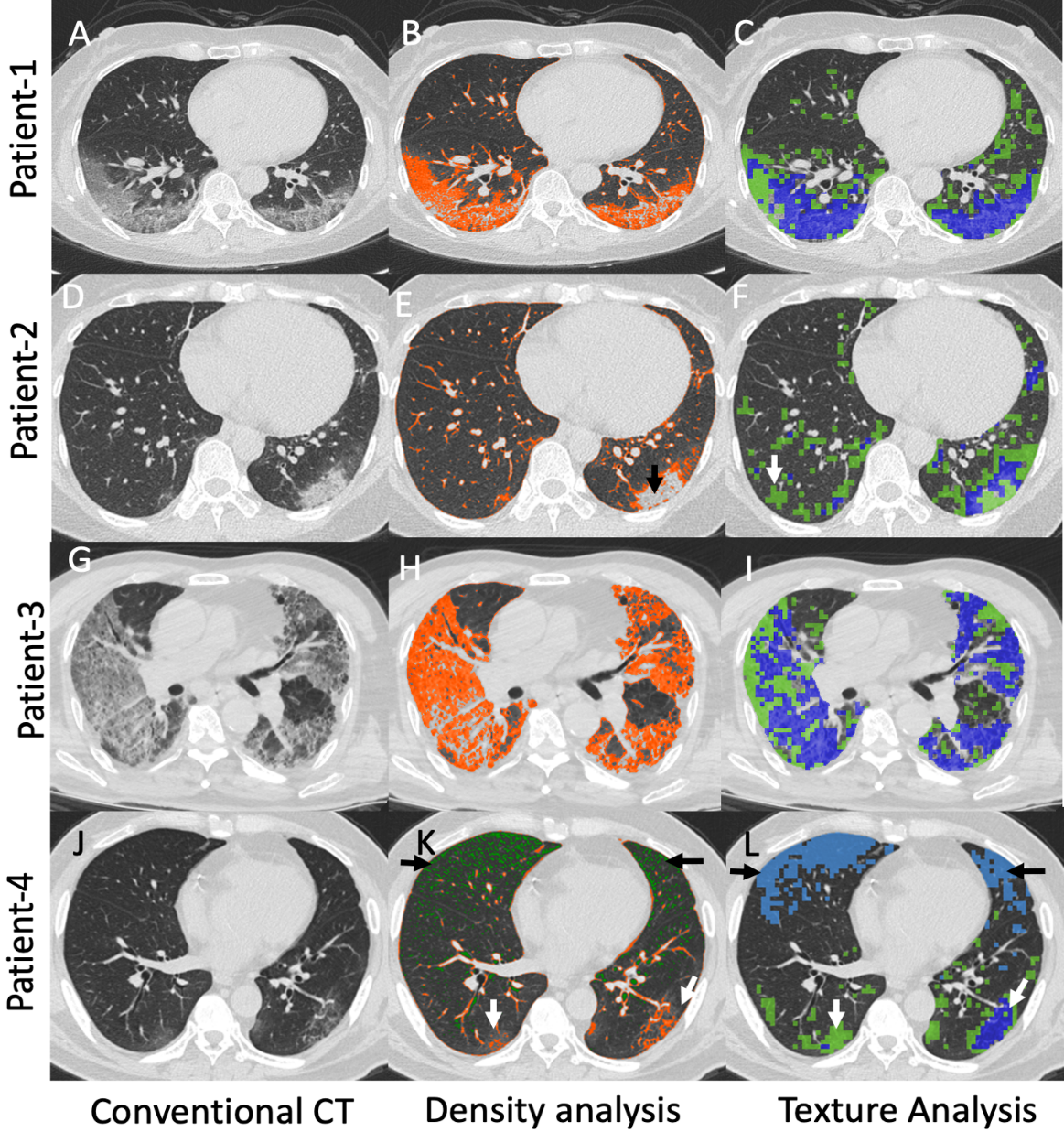 Questionnaire
Events ascertainment and adjudication
Chest imaging ascertainment 
Deep learning to compare clinical imaging at time of COVID-19 illness versus prior research CT and to explore additional imaging information to explain COVID-19 pneumonia severity and characteristics
Nagpal P… Hoffman EA. Novel Coronavirus Disease 2019 (COVID-19): Potential for Advanced Imaging Applications (submitted).
Questionnaire: COVID-19 Ancillary Study
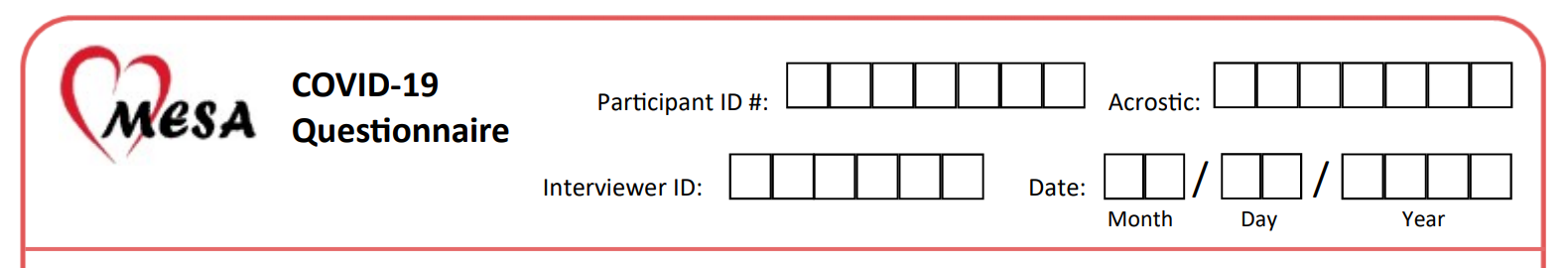 Multiple domains
Infection and immunity
Motivations for testing
Health care utilization and imaging
Medication use
Symptoms (modified FLU-PRO)
Recovery
Exposures
Behavioral modifications
Tobacco use
Influenza vaccination
Translated into Spanish and Chinese
Publicly available (MESA, PhenX)
Adapted for use in other studies
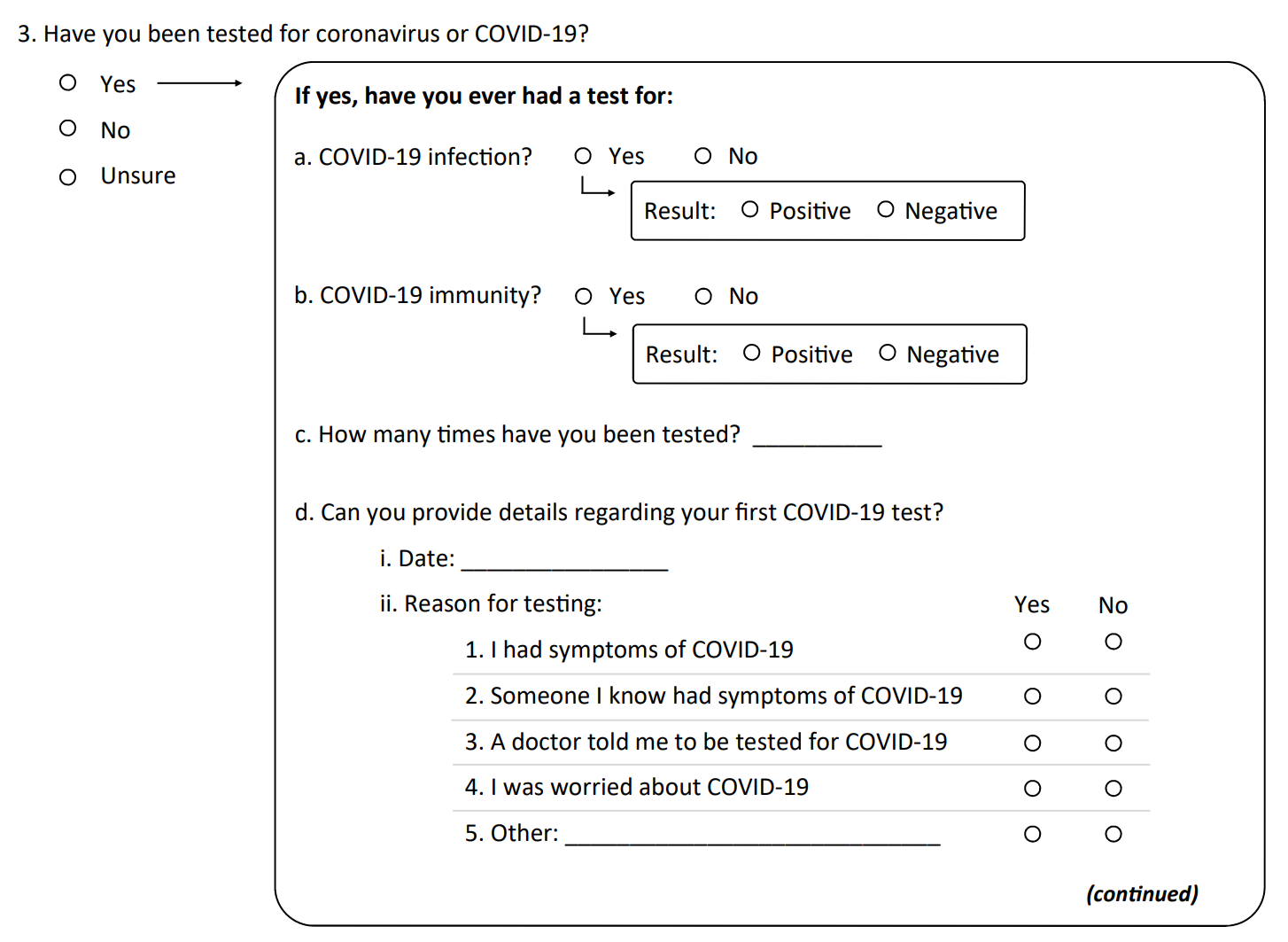 https://www.phenxtoolkit.org/covid19/
https://www.mesa-nhlbi.org/MESACOVID19/
Preliminary results: COVID-19 baseline questionnaire
*% of Attempted
** % of Completed Questionnaires
https://www.mesa-nhlbi.org/MESACOVID19/
Preliminary results: COVID-19 baseline questionnaire
*% of Attempted
** % of Completed Questionnaires
https://www.mesa-nhlbi.org/MESACOVID19/
Preliminary results: COVID-19 baseline questionnaire
*% of Attempted
** % of Completed Questionnaires
https://www.mesa-nhlbi.org/MESACOVID19/
Prevalence of cases in MESA versus US general population
https://www.nytimes.com/interactive/2020/us/coronavirus-us-cases.html (accessed June 28, 2020)
Preliminary results: COVID-19 baseline questionnaire
17% with at least one symptom consistent with COVID-19 since March 1st
2% self-reported possible COVID-19
33% not yet recovered from symptoms
2% reported that health care provider suspected COVID-19
14% test-positive rate
Courtesy of UW CC; based on data updated June 26, 2020
Preliminary findings: MESA COVID-19
Observation
Rapid response
Opportunity
Leading data and experience
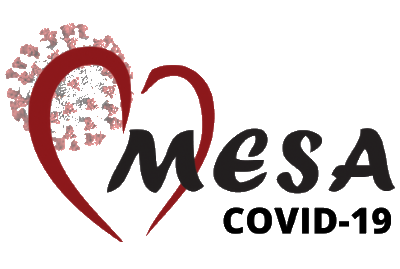 Preliminary findings: MESA COVID-19
Observation
Rapid response
Participant enthusiasm
Opportunity
Leading data and experience
Psychosocial impact
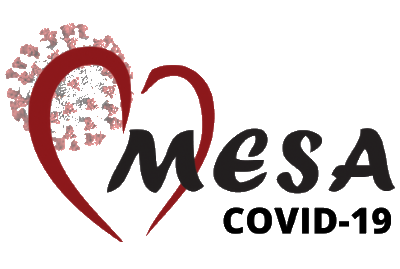 Preliminary findings: MESA COVID-19
Observation
Rapid response
Participant enthusiasm
COVID-19 symptoms common
Opportunity
Leading data and experience
Psychosocial impact
Serology
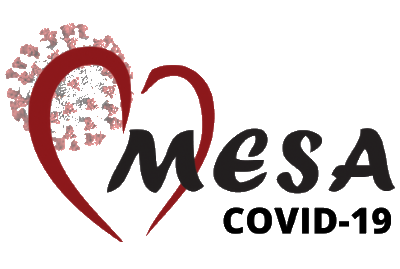 Preliminary findings: MESA COVID-19
Observation
Rapid response
Participant enthusiasm
COVID-19 symptoms common
COVID-19 diagnoses and hospitalizations relatively rare
Opportunity
Leading data and experience
Psychosocial impact
Serology
Cross cohort collaboration
Ongoing follow-up
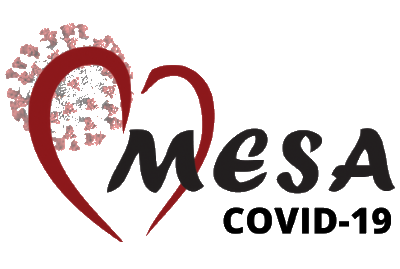 Preliminary findings: MESA COVID-19
Observation
Rapid response
Participant enthusiasm
COVID-19 symptoms common
COVID-19 diagnoses and hospitalizations relatively rare
Geographic variability
Opportunity
Leading data and experience
Psychosocial impact
Serology
Cross cohort collaboration
Ongoing follow-up
Site-specific timelines
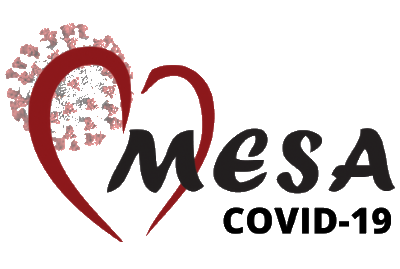 Additional COVID-19 projects in MESA
*Letter of request for consideration of rapid funding
Additional COVID-19 projects in MESA
*Letter of request for consideration of rapid funding
COVID-19 Stress (Seeman/Diez Roux/Oelsner)
Ascertain psychosocial and behavioral impacts of COVID-19 pandemic period
Common data elements across other cohort studies
Repeated questions from MESA Stress ancillary study
Planned R01 submission October 2020
Longitudinal epidemiology of COVID-19 using SARS-CoV-2 saliva antibodies in MESA(Post/Rotter)
Aims to determine the following among MESA participants:
Prevalence and incidence of symptomatic and asymptomatic infection with SARS-CoV-2 using saliva-based antibody testing and assay for the presence of virus.
Predictors of symptomatic and asymptomatic SARS-CoV-2 infection and clinical course, taking advantage of the multiple measures of subclinical cardiovascular and pulmonary disease, as well as extensive biomarker and multi-omics assessments.
Time course of decay of SAR-CoV-2 antibodies among participants who test positive. 
Sensitivity and specificity of saliva based antibody testing compared to a gold standard plasma based assay. Also, to explore additional biomarkers (eg, soluble ACE2) as predictors of disease.
Courtesy of Drs Post and Rotter
Approach: Electric Field-Induced Release and Measurement (EFIRM)
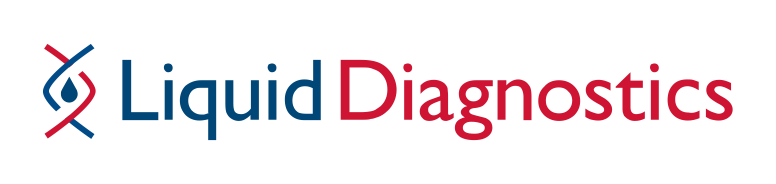 Sampling at 0, 2, 4, 8, 12, and 16 months (6 samples/participant)
Results provided by the lab to the CC within 7 days of receipt of the sample and then mailed to participants
Field centers notified of positive RNA tests (active infection; expected to be rare) so that participants can be notified to contact their primary care physician for further management
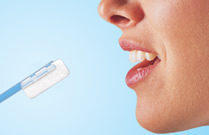 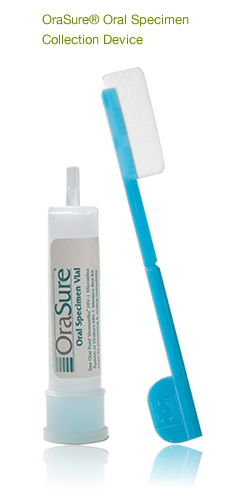 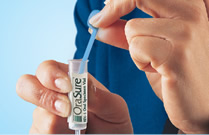 Courtesy of Drs Post and Rotter
Cross-cohort collaboration for COVID-19 Research (C4R)
Approach: C4R
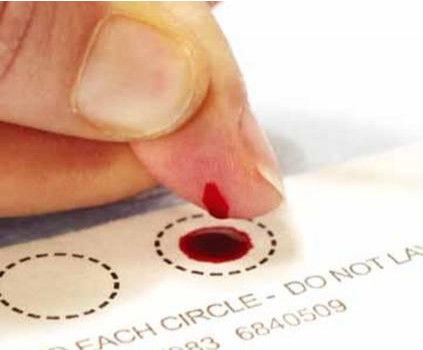 Questionnaire (MESA COVID-19 Questionnaire)
Events ascertainment 
Serology (phlebotomy at scheduled cohort exam, home self-collection of dried blood spot)
Harmonization Center (PI Oelsner)
Biorepository and Central Laboratory (PI Tracy)
Operational coordination (PI Couper)
ACE Study (Manichaikul/Guo)
Collaborative effort with SCALLOP and the SOMAscan Group, a consortium for collaborative proteomic studies using SOMAscan platform
Identify ACE2 protein quantitative trait loci (pQTLs)
Investigate
Mechanisms of identified cis- and trans-pQTL by functional annotation 
Pleiotropic effects of ACE2 pQTLs 
Evaluate if 
ACE2 proteins are causal in selected traits (e.g., CHD,  stroke)
Effects of ACEi/ARB use
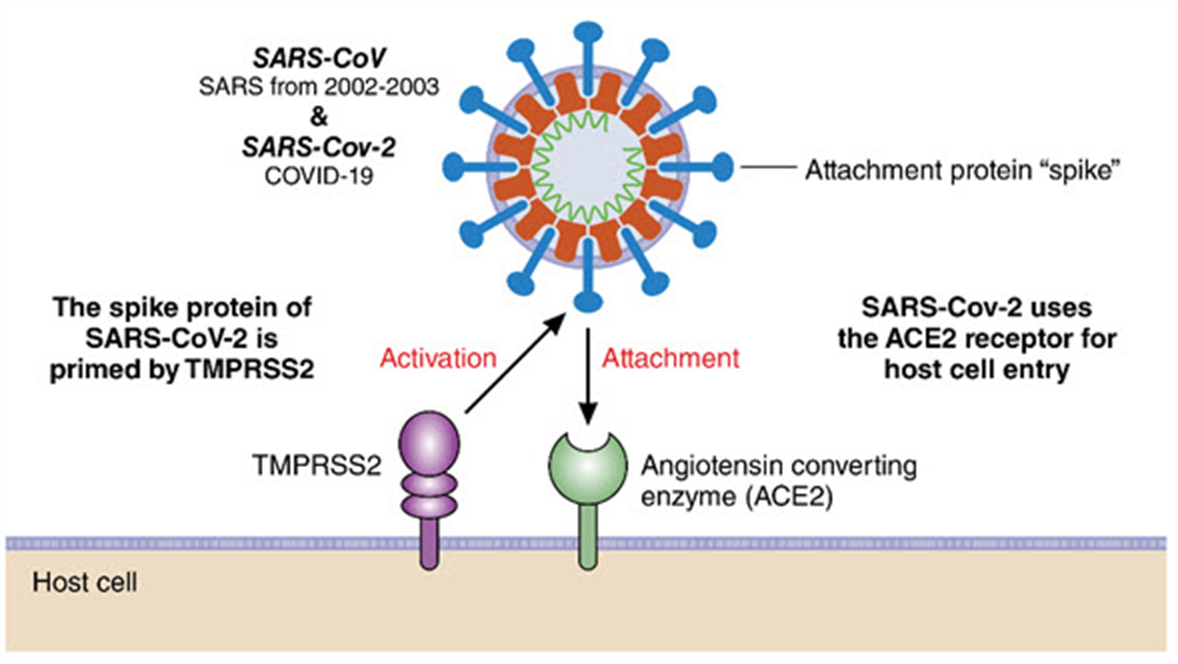 Circulation 2020
Courtesy of Drs Manichaikul and Guo
Next steps
Continued data collection on COVID-19 endpoints
Accelerated analyses of COVID-19-related data
Refinement/piloting of events adjudication and serology protocols
Funding applications (e.g., “stage II” for letters of request)
Continued innovation and collaboration
COVID-19 Working Group
Lead: Jerome Rotter

Norrina Bai Allen 
Matthew Allison 
Graham Barr
Lyndia C Brumback 
Matt Budoff
Gregory L. Burke 
Ya-Ju Chang
Mary Cushman
Ana Diez Roux
Daniel Duprez
Annette L Fitzpatrick
Susan Heckbert
Karen D Hinckley Stukovsky
David Jacobs
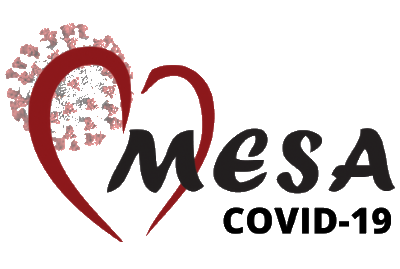 Craig Johnson
Joao Lima 
Robyn L McClelland
Elizabeth Oelsner
Jim Pankow
Wendy Post
Bruce M Psaty 
Ana Diez Roux
Steve Shea
Teresa Seeman
Bharat Thyagarajan
Russell Tracy
Kayleen Williams
Aims: Cross-Cohort Collaboration on COVID-19 Research
The C4R initiative will rapidly generate not only a community-based estimate of the incidence of COVID-19 events but also an inception cohort of COVID-19 cases relatively free of referral and disease spectrum biases. Activities will be operationally coordinated and provide a platform or framework for collaborative and cohort-specific work to answer critical research questions, including:
Approach: EFIRM saliva testing for serology
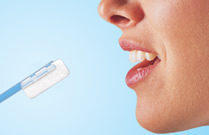 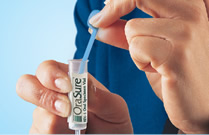 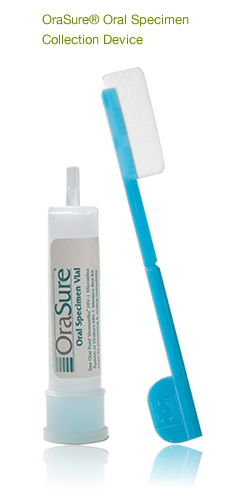 21 Day Stability at Ambient Temperature
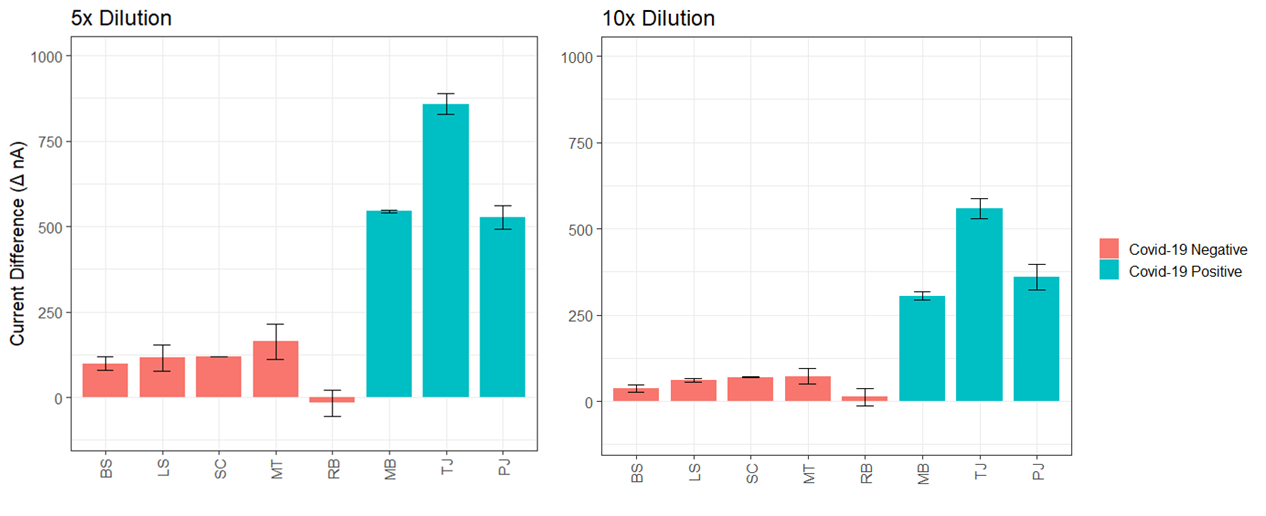 Place  Between Cheek and Gum for 2 – 5 min
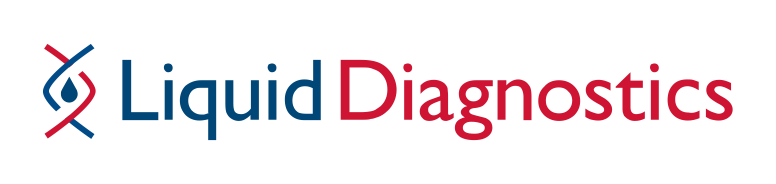